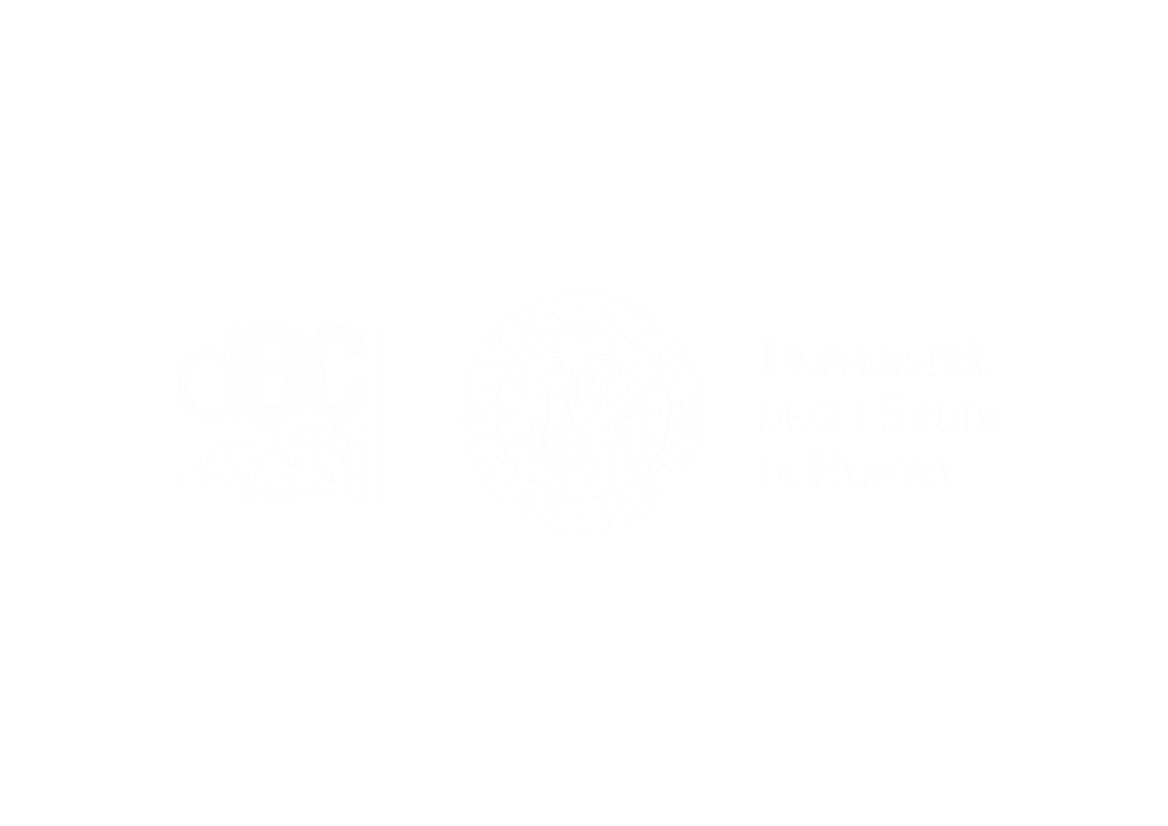 History of Animation
Second Cycle Degree in Theatre, Film, Television and Media Studies

Academic Year 2019-2020
Lesson 4
Animation Styles and Techniques
A Few Basic Questions (And Answers) About Styles of Animation
What is moving? The camera or what seems to lie in front of the camera (pro-filmic)? Or both?

(Is the space flat or three-dimensional)?
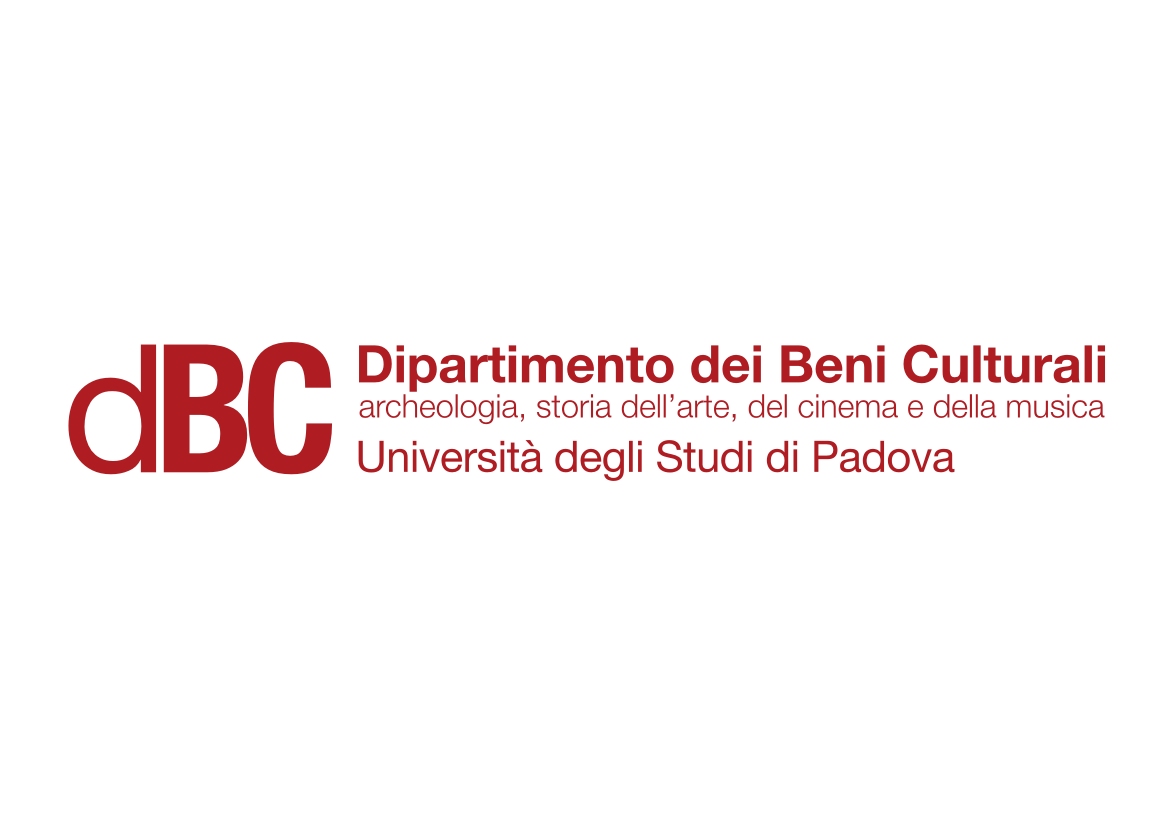 Animation Styles and Techniques
A Few Basic Questions (And Answers) About Styles of Animation
In animation, the simulation of camera movements is related with the construction of a visual style. Its effectiveness often depends on the interaction with other visual hints addressing our perception of space.
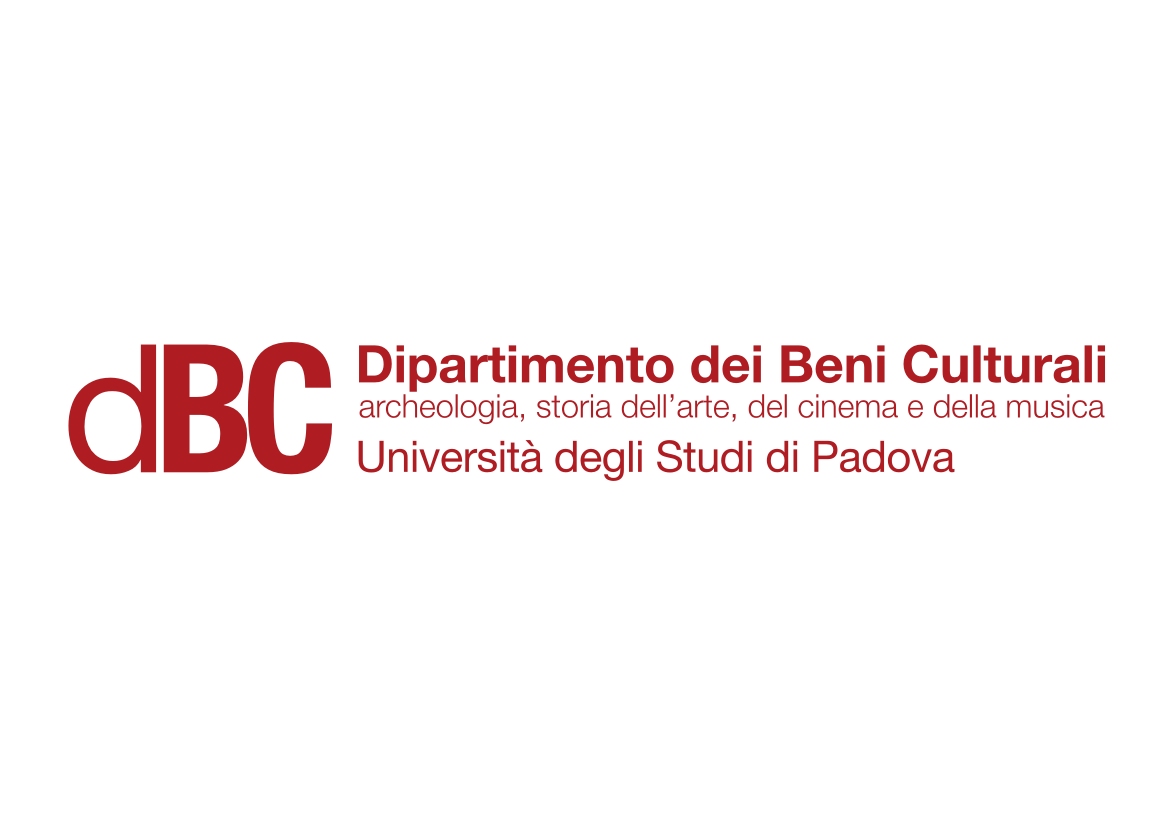 Animation Styles and Techniques
A Few Basic Questions (And Answers) About Styles of Animation
Our perception of space within a flat image is influenced by:

linear perspective;
overlapping;
height on the horizon;
focus;
chiaroscuro;
textural gradient;
parallaxes.
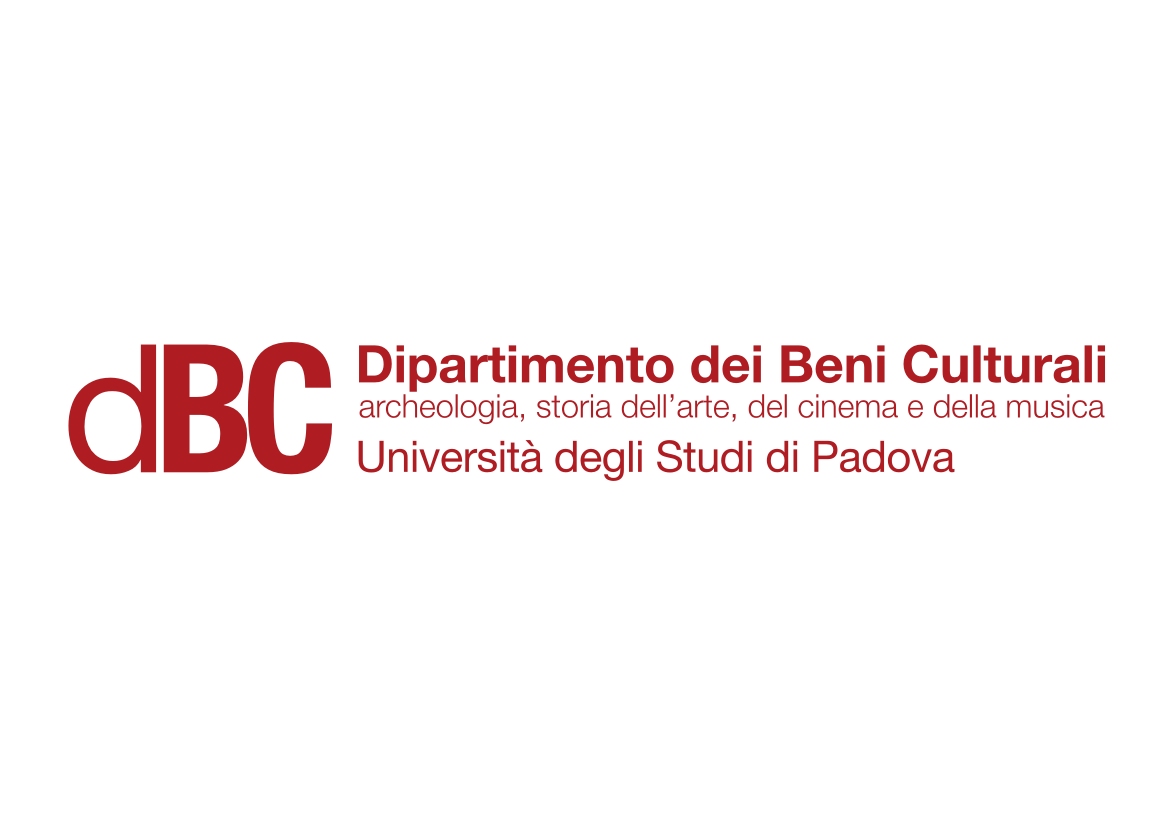 Animation Styles and Techniques
A Few Basic Questions (And Answers) About Styles of Animation
Trolley Troubles (Walt Disney, 1927).
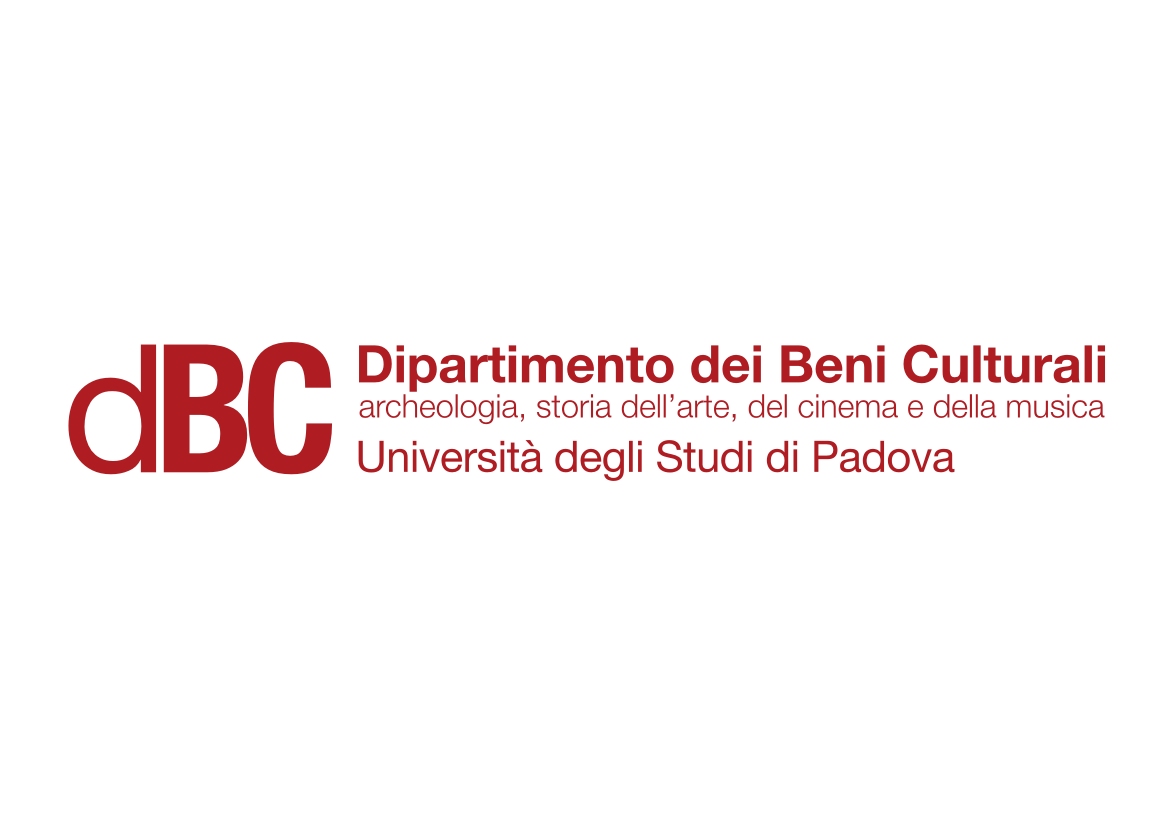 Animation Styles and Techniques
A Few Basic Questions (And Answers) About Styles of Animation
The Hunchback of Notre Dame (Gary Trousdale, Kirk Wise, 1996).
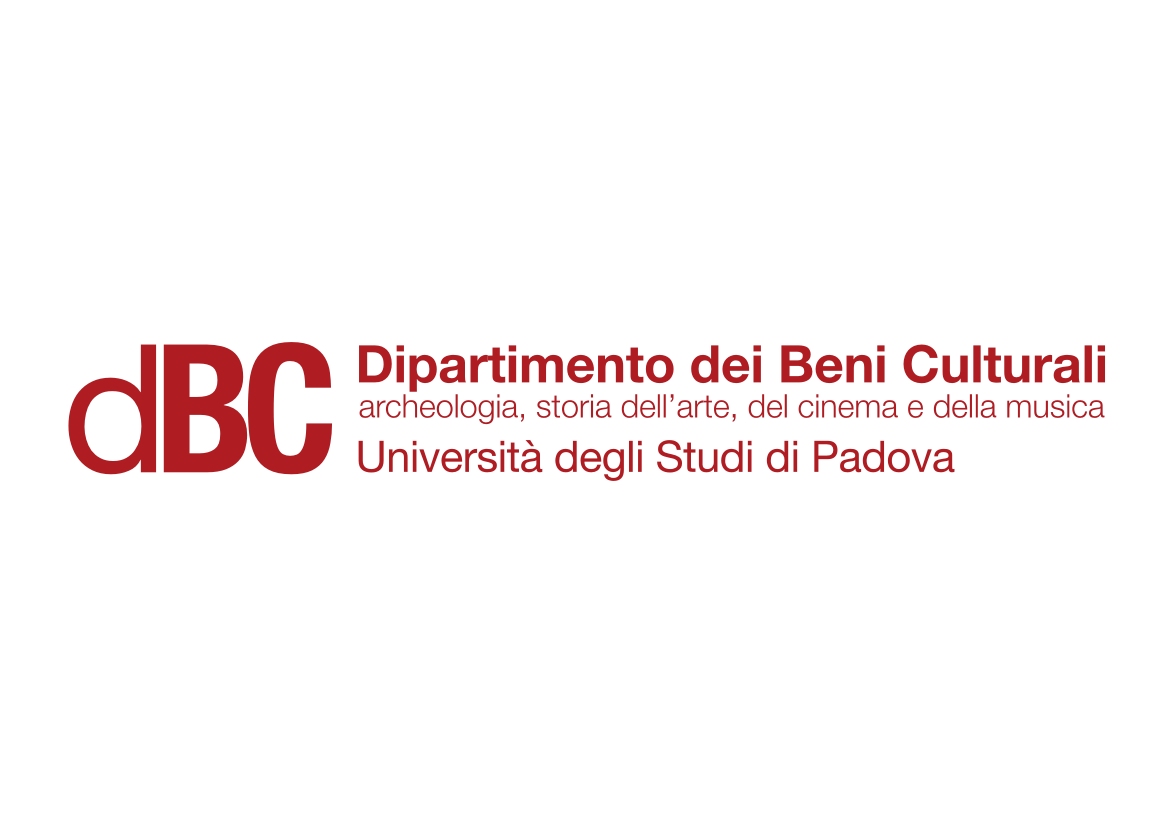 Animation Styles and Techniques
A Few Basic Questions (And Answers) About Styles of Animation
The multiplane camera at Disney, invented by William Garity in 1937
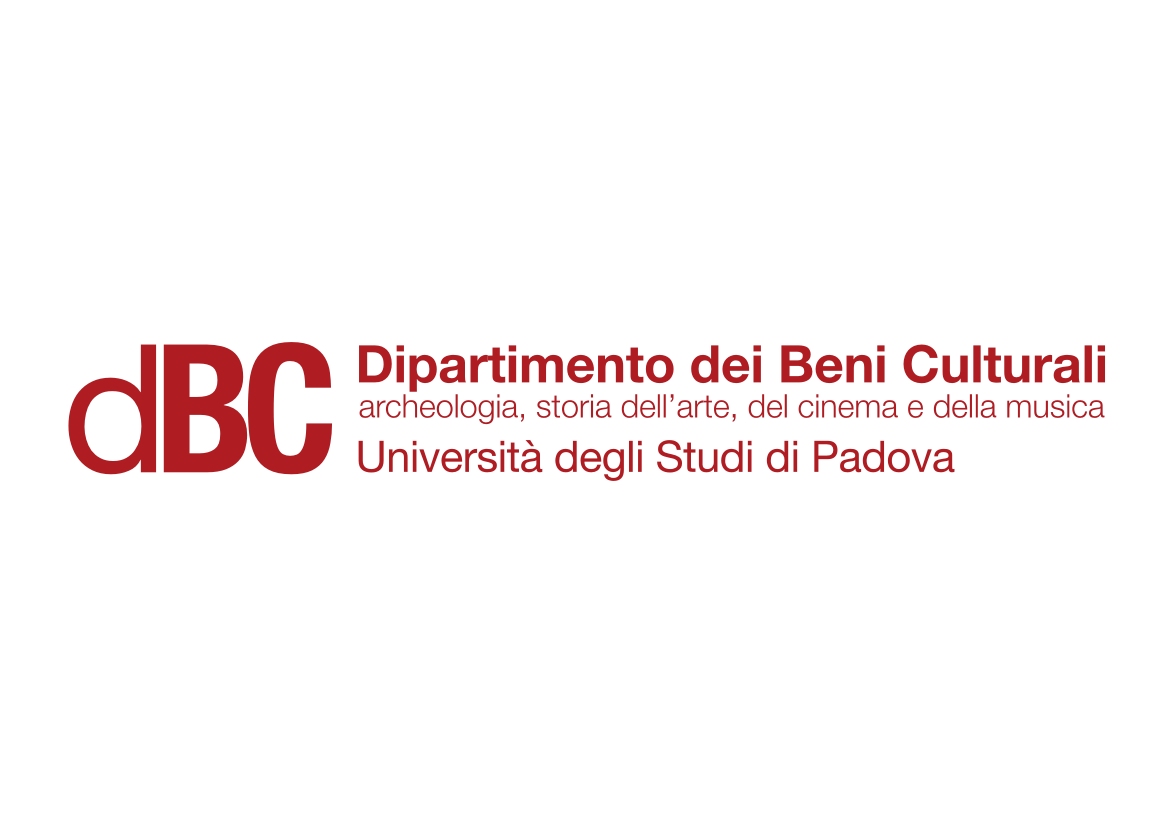 Animation Styles and Techniques
A Few Basic Questions (And Answers) About Styles of Animation
Kiki’s Delivery Service (Majo no Takkyūbun, Hayao Miyazaki, 1989).
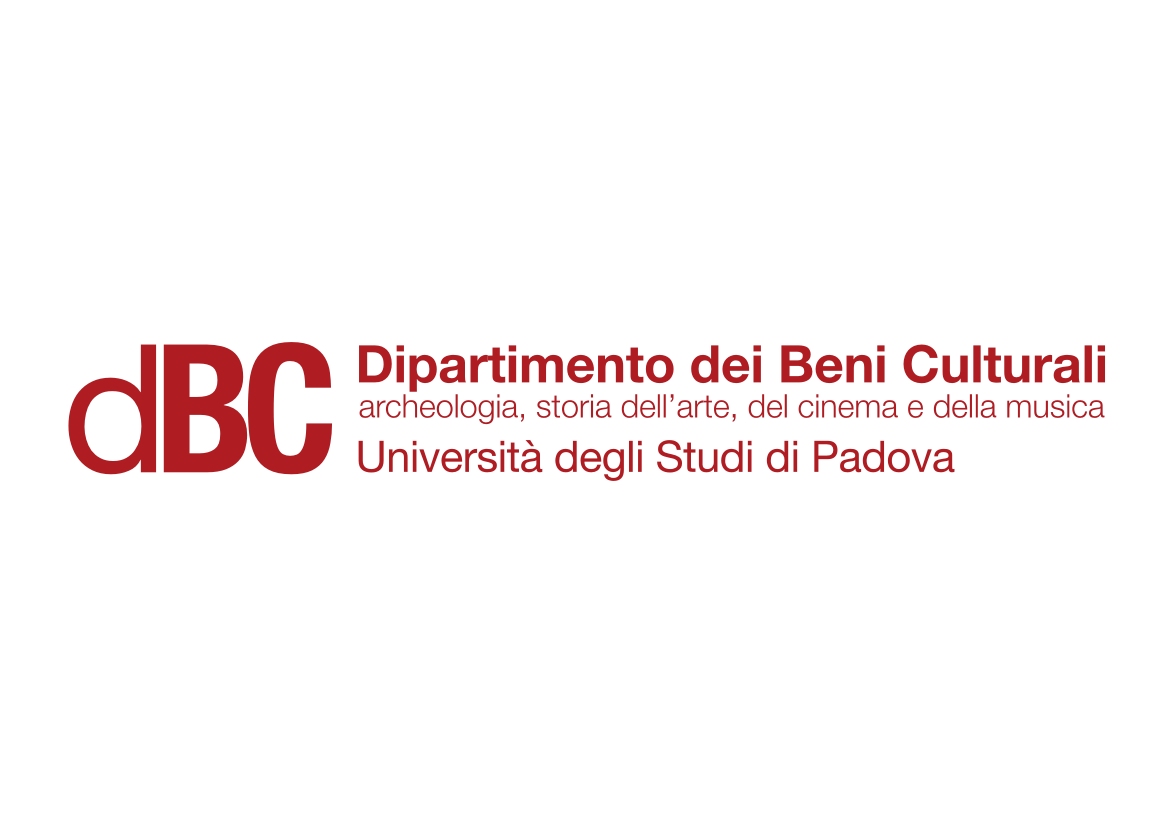 Animation Styles and Techniques
A Few Basic Questions (And Answers) About Styles of Animation
The Thief and the Cobbler (Richard Williams, 1993).
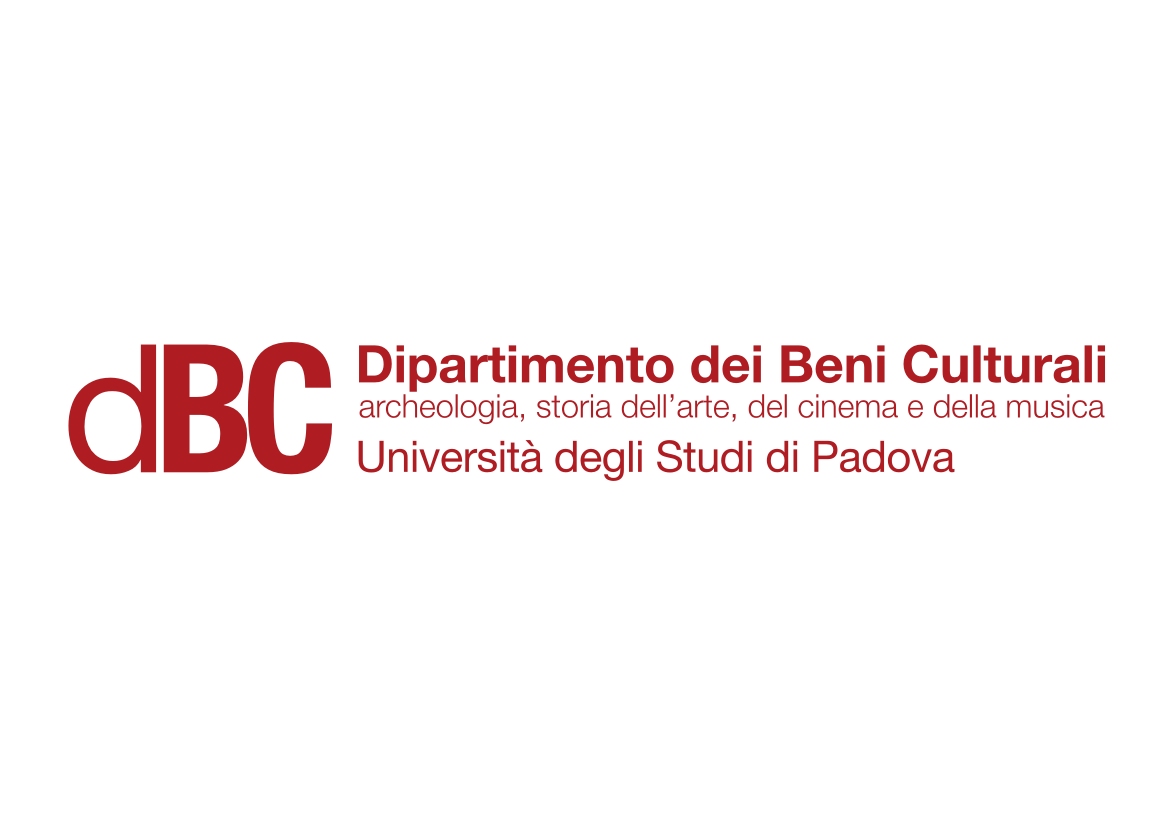 Animation Styles and Techniques
A Few Basic Questions (And Answers) About Styles of Animation
Prologue trailer (Richard Williams, 2015).
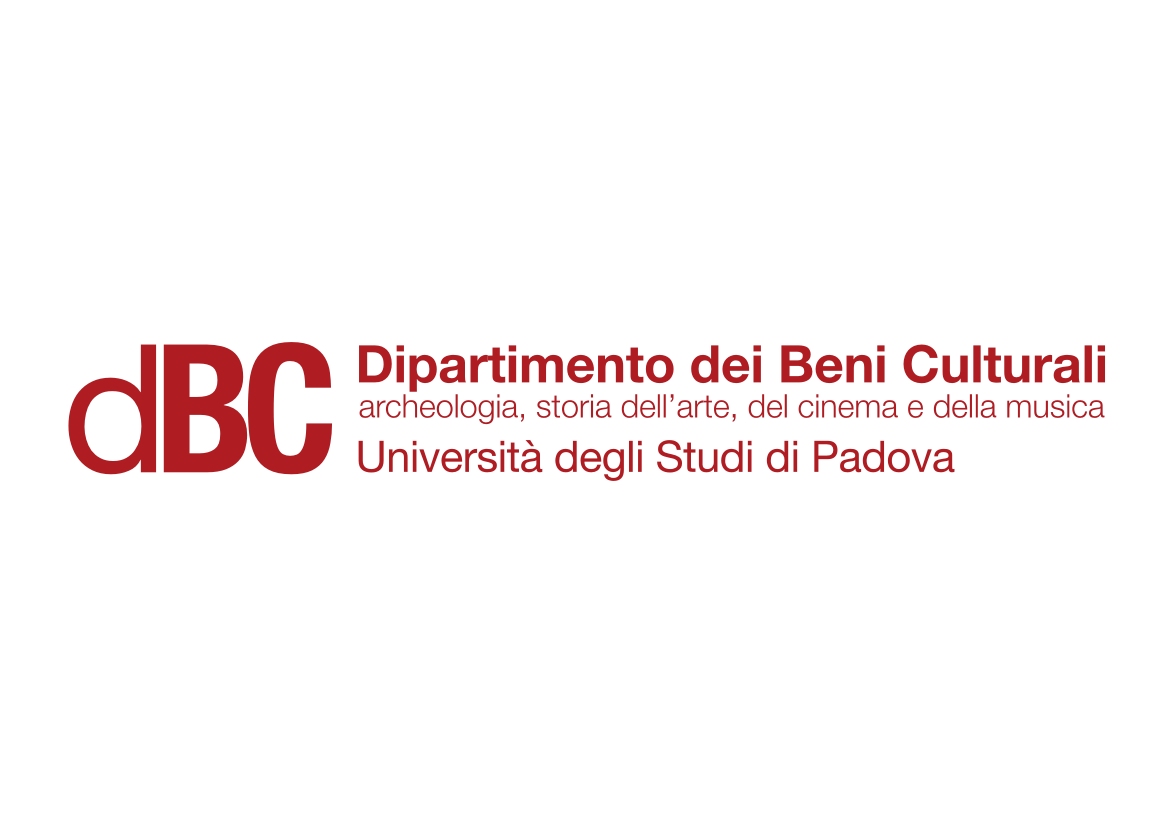 Animation Styles and Techniques
A Few Basic Questions (And Answers) About Styles of Animation
What kind of trajectories do the movements trace?

Do shapes participate in the movement?
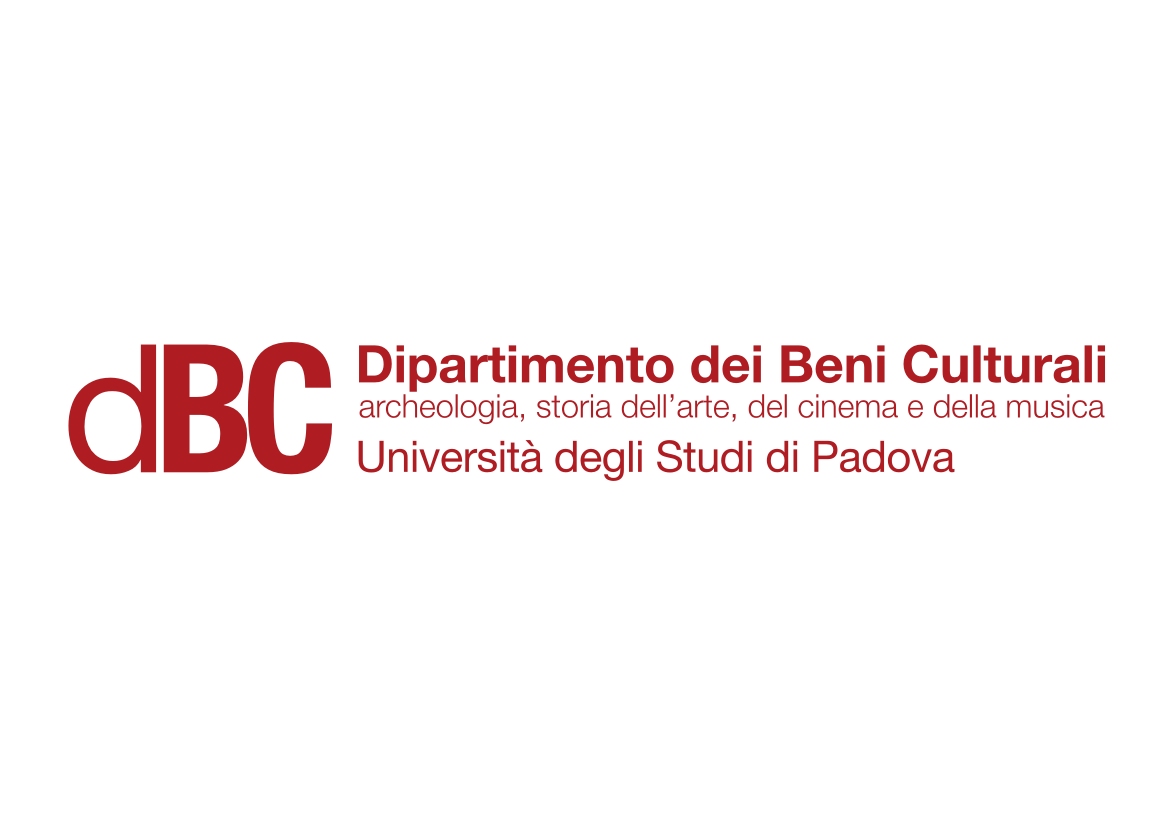 Animation Styles and Techniques
A Few Basic Questions (And Answers) About Styles of Animation
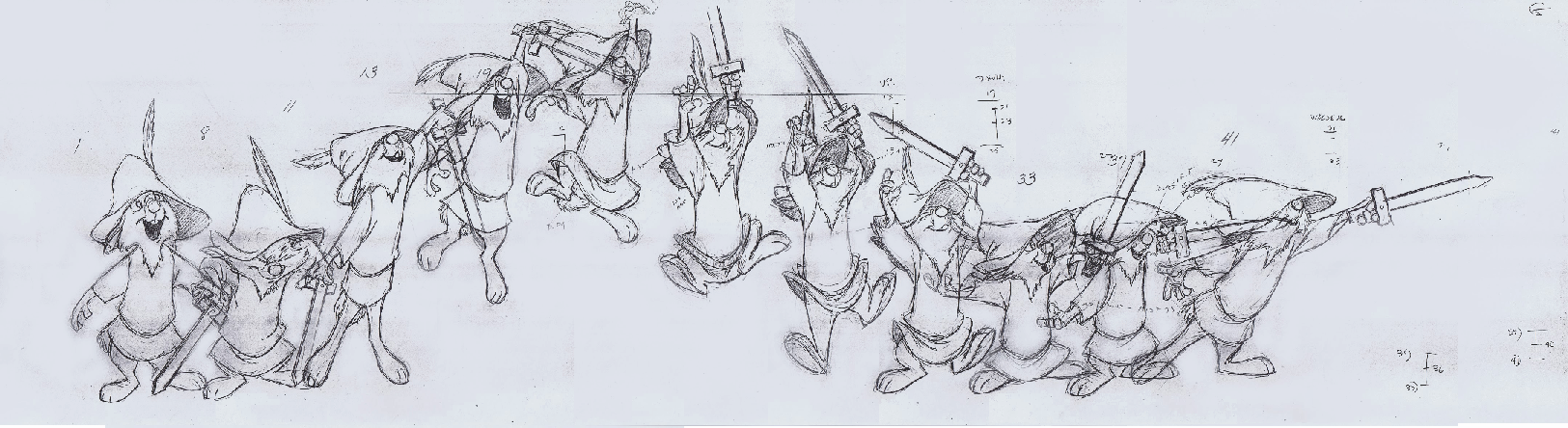 Skippy, a character from Robin Hood (Wolfgang Reitherman, 1973) animated by Milt Kahl.
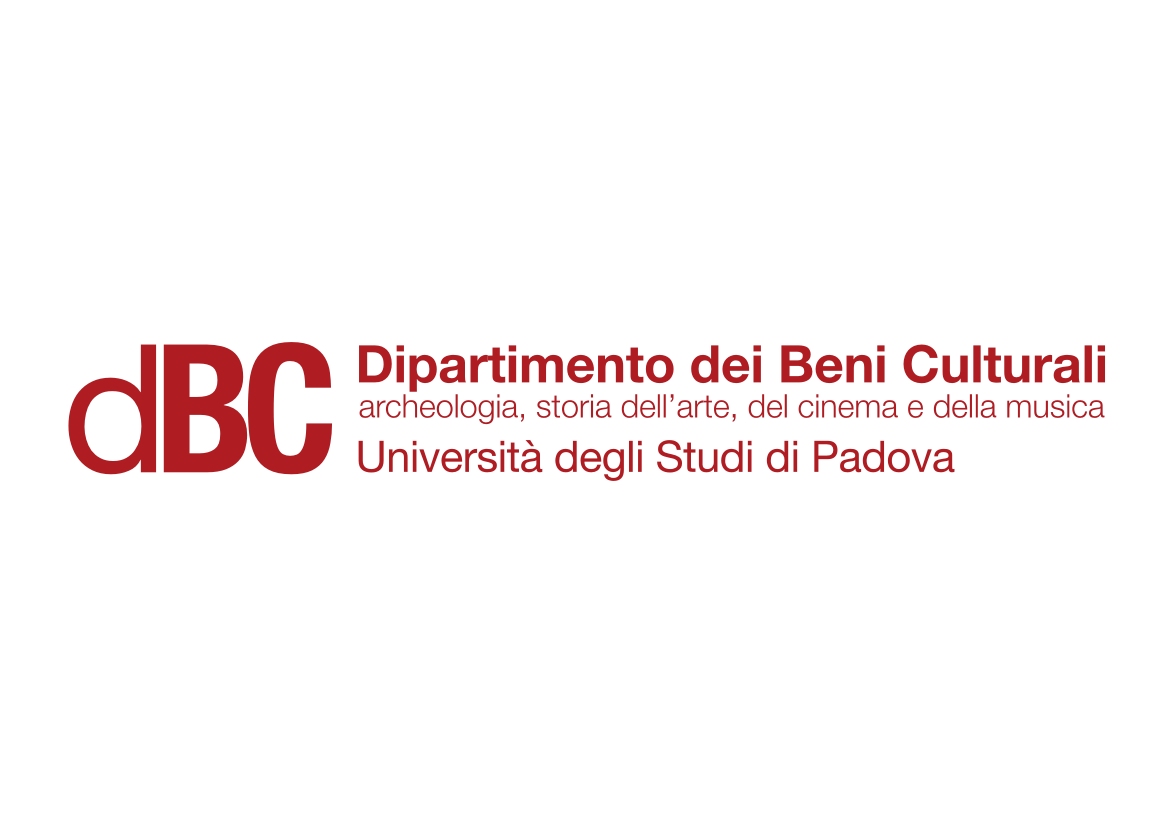 Suggested readings
Richard Williams, The Animator’s Survival Kit, Faber and Faber, London, 2001, pp. 80-83.
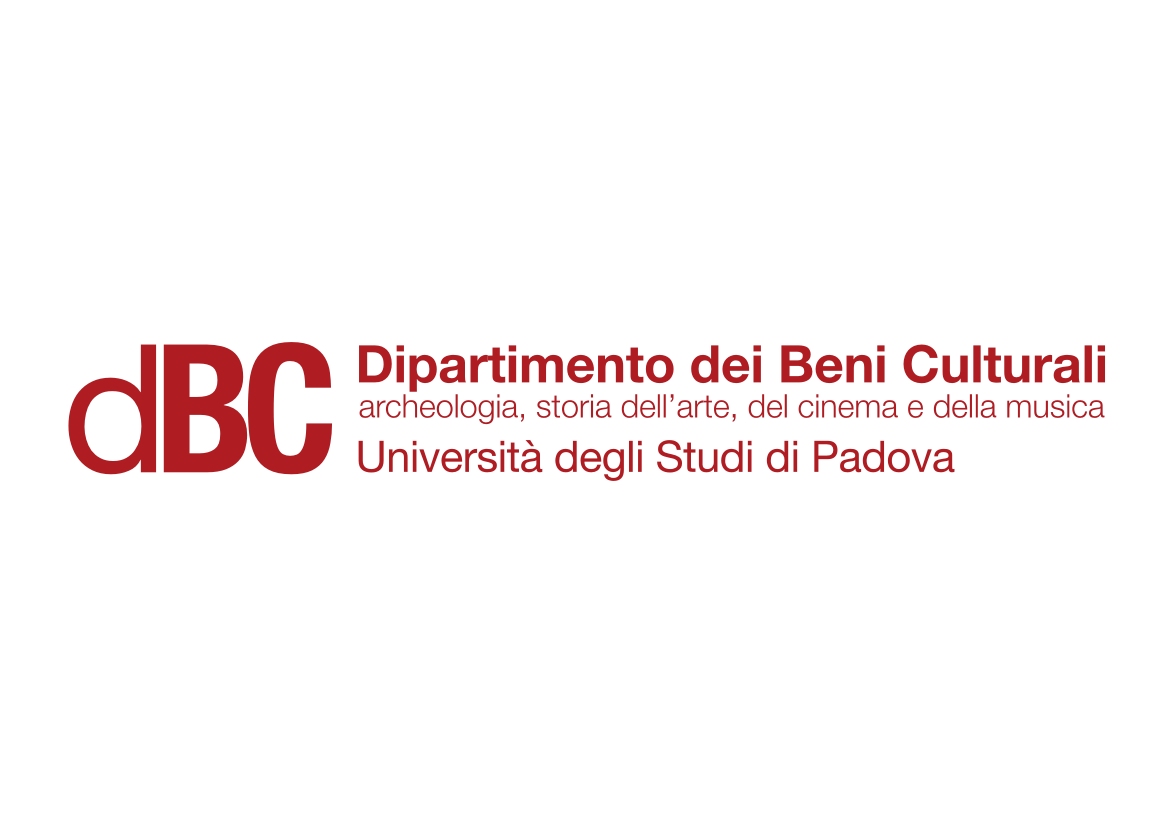